Urządzenia pomiarowe w układach regulacji automatycznej
Czujniki i przetworniki wielkości elektrycznych i nieelektrycznych
Podstawowe funkcje układów pomiarowych
a) dostarczenie obsłudze informacji o bieżącej wartości kontrolowanych parametrów;

b) rejestrowanie wyników pomiarowych;

c) wytwarzanie sygnału przeznaczonego dla układu regulacji (regulatora) zgodnego z wymaganiami stawianymi przez ten układ;
d) opracowanie wyników pomiarów, porządkowanie ich oraz określenie wskaźników pośrednich i globalnych, obliczanie wartości średnich;
e) sygnalizowanie nadmiernych odchyłek od pożądanej wartości określonych wielkości
U
°C
R
I
Mostek 
pomiarowy
Przetwornik elektro-
pneumatyczny
P
wzmacniacz
czujnik
Przykład schematu blokowego do pomiaru temperatury z wyjściem pneumatycznym
Własności urządzeń pomiarowych
Własności każdego urządzenia określa jego charakterystyka statyczna i dynamiczna

Charakterystyka statyczna to
 y = f(x) 
ale z reguły różni się od charakterystyki idealnej
y* = f(x)
stąd każdy pomiar obarczony jest błędem, a jego wartość bezwzględną określa się 
∆y = y – y*
a wartość bezwzględną określa zależność
δ = ∆y / (ymax – ymin)
jest to tak zwany błąd podstawowy i jest wyrażany w procentach.
Klasa dokładności dla danego typu przyrządu z reguły pokrywa się błędem podstawowym
wartości liczbowe klasy dokładności są znormalizowane. Tworzą one szereg liczbowy
0,06; 0,1; 0,16; 0,25; 0,4; (0,5); 0,6; 1,0; 2,5; 4; 6;
Warunki znormalizowane
Temperatura otoczenia					20° C
Ciśnienie otoczenia							1013hPa
Wilgotność względna powietrza      65%
Napięcie zasilania							230V+/-10%
Częstotliwość zasilania					50 Hz
Ciśnienie zasilania		 					140kPa
Niejednoznaczność sygnału wyjściowego jest to różnica między wartościami sygnałów wyjściowych, otrzymywanych dla danej wartości wejściowej przy dochodzeniu do niej od wartości większych i od wartości mniejszych.
Liniowość, podawana również w procentach zakresu pomiarowego, jest to największe odchylenie charakterystyki statycznej urządzenia pomiarowego od teoretycznej linii prostej, wyznaczającą tę charakterystykę.
Próg czułości urządzenia pomiarowego jest to, wyrażona w procentach zakresu pomiarowego, najmniejsza zmiana wielkości wejściowej powodująca zauważalną zmianę sygnału wyjściowego
Zakresem pomiarowym urządzenia nazywa się zakres wielkości wejściowej, w którym pracuje on z zachowaniem określonej klasy dokładności.

Własności dynamiczne określane są w ujęciu częstotliwościowym przez podanie częstotliwości granicznej. W ujęciu czasowym rozpatruje się przebieg na wyjściu przy skokowej zmianie sygnału wejściowego, podając czas ustalania się  odpowiedzi
Źródła błędów pomiarowych
Instalacja czujnika nie może zmieniać warunków pracy obiektu;
Miejsce zainstalowania czujnika powinno być wybrane tak, aby wynik pomiarowy był reprezentatywny dla wielkości kontrolowanej;
Miejsce i sposób instalacji czujnika powinny być wybierane z uwzględnieniem warunków wynikających z fizycznej zasady pomiaru
Itd.
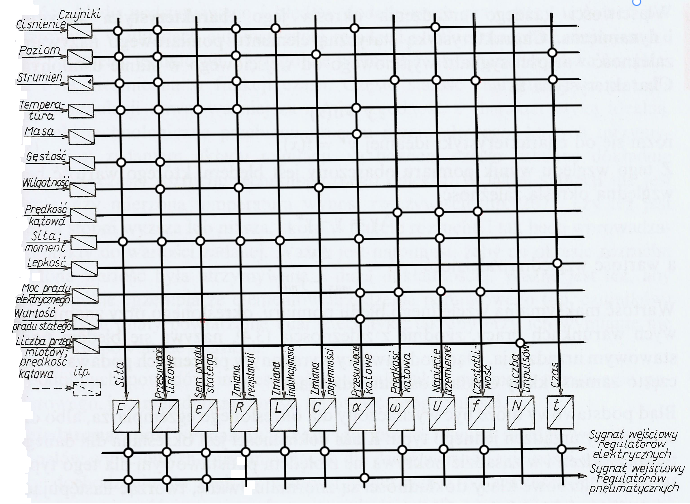 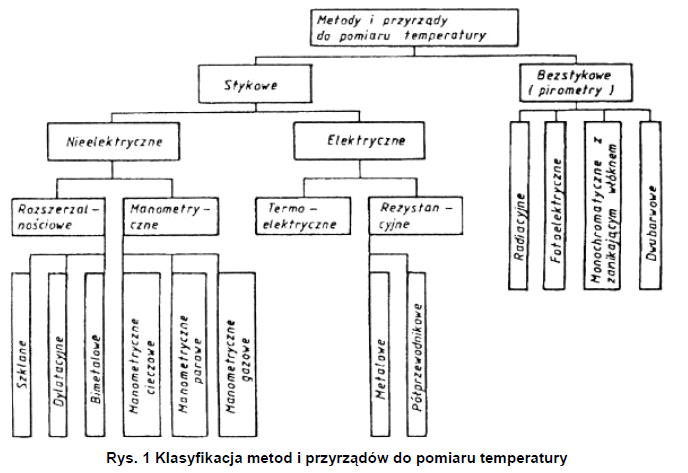 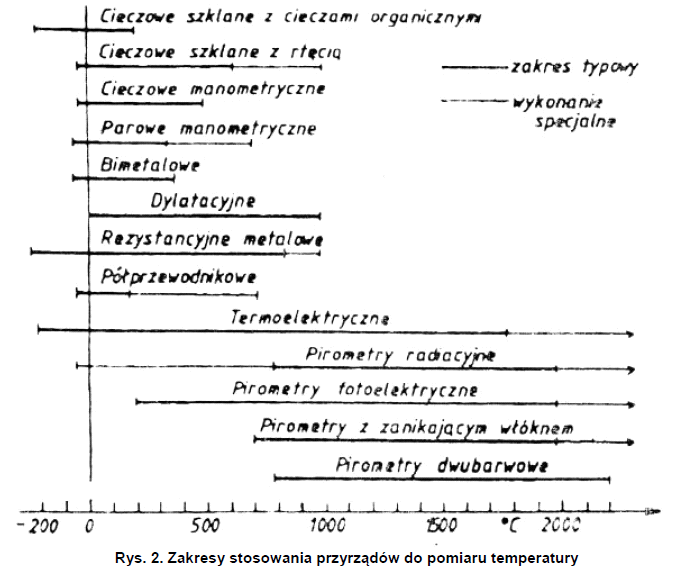 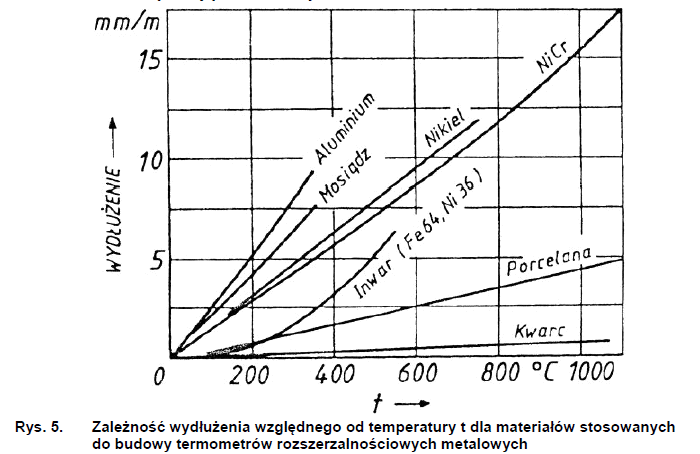 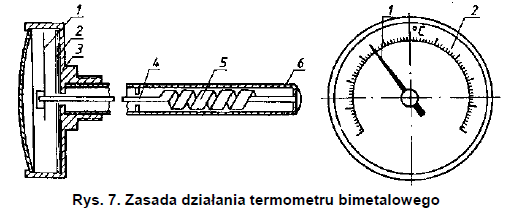 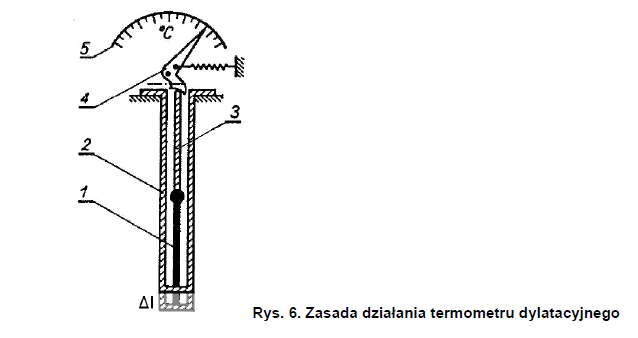 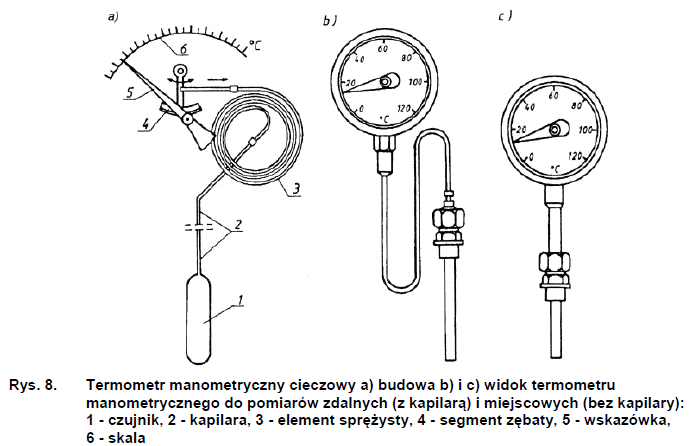 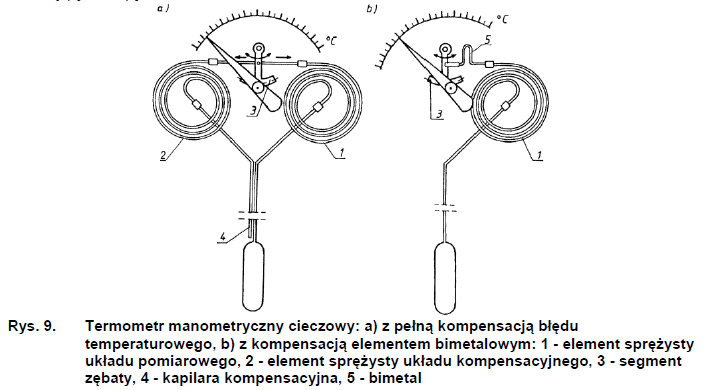 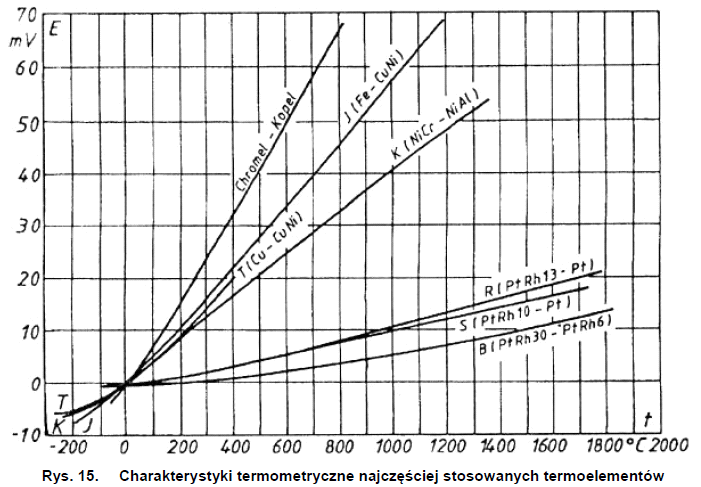 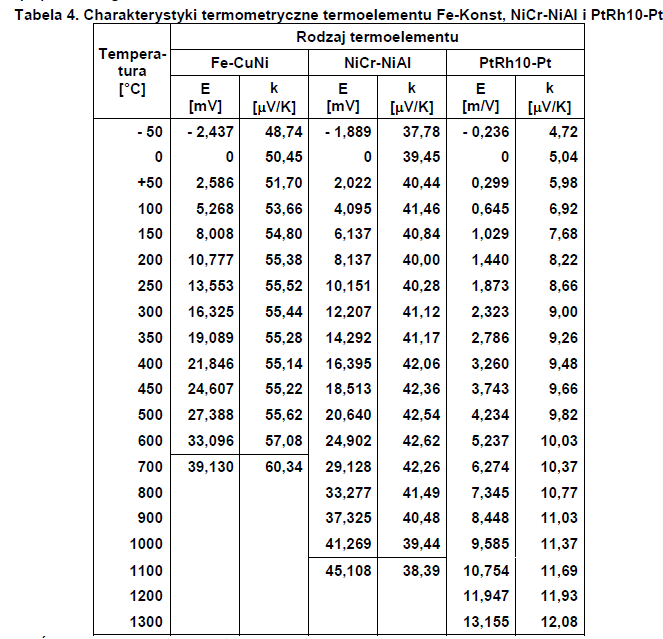 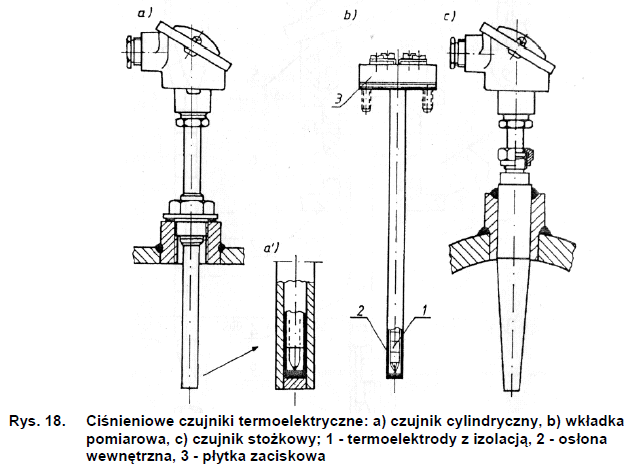 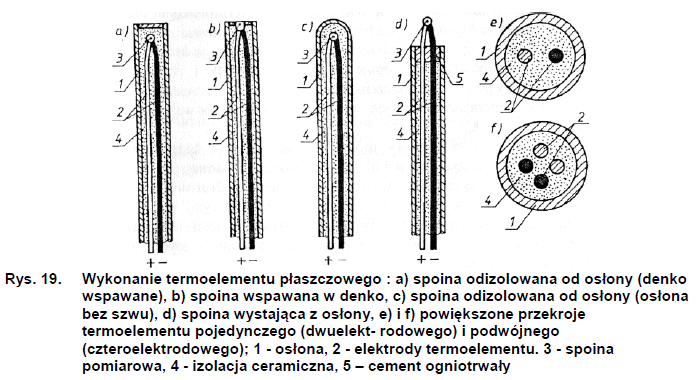 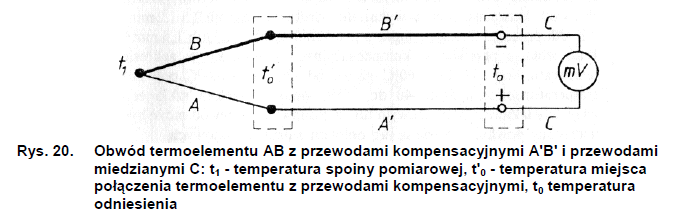 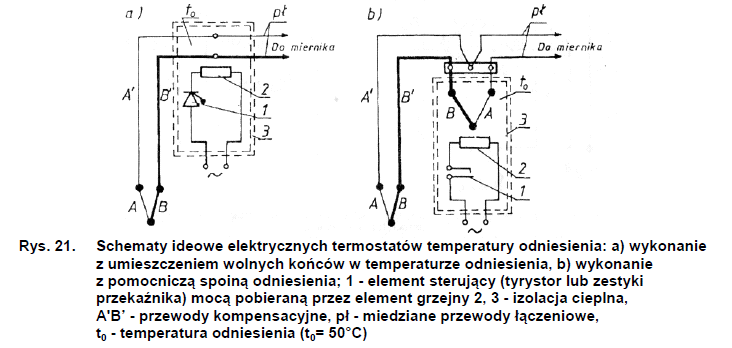 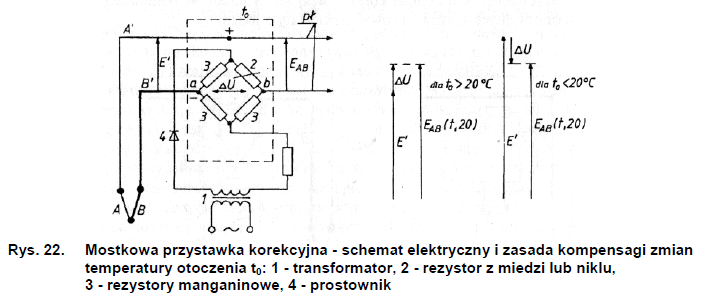 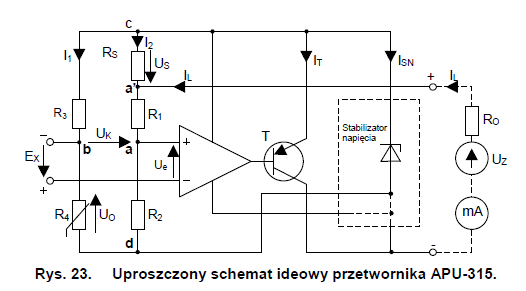 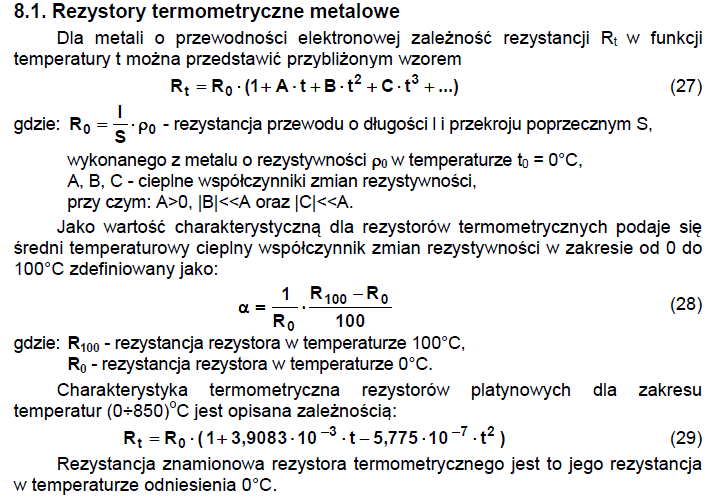 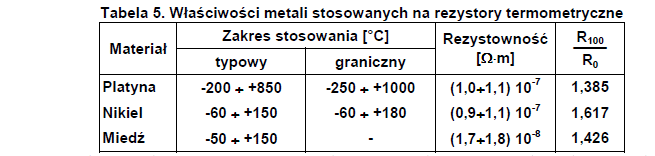 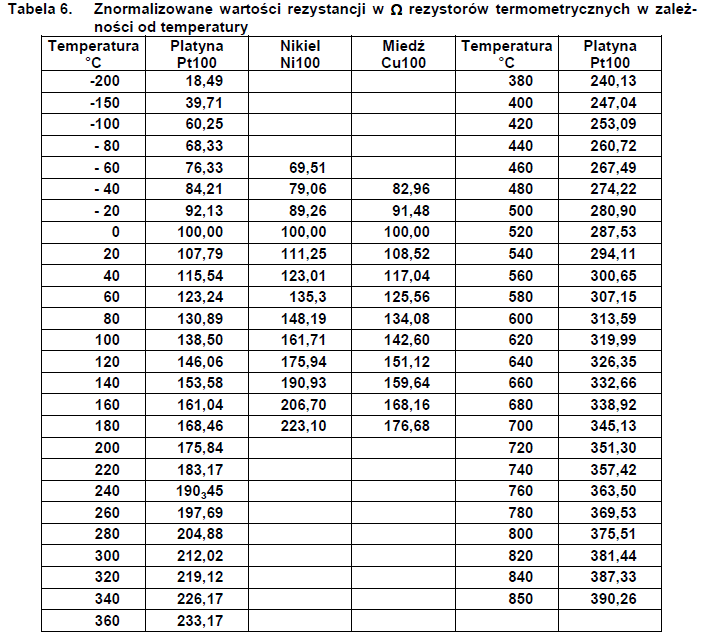 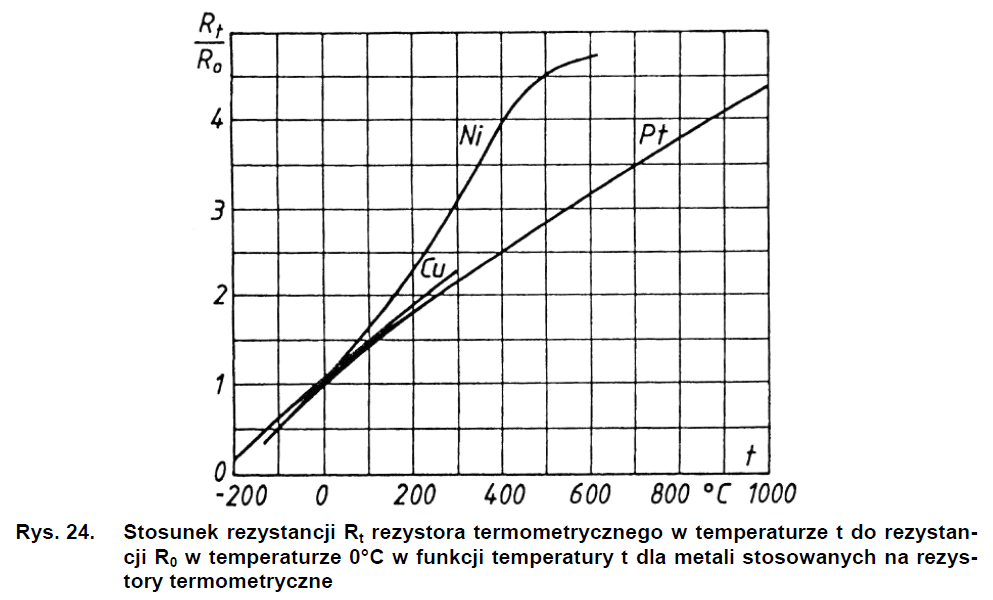 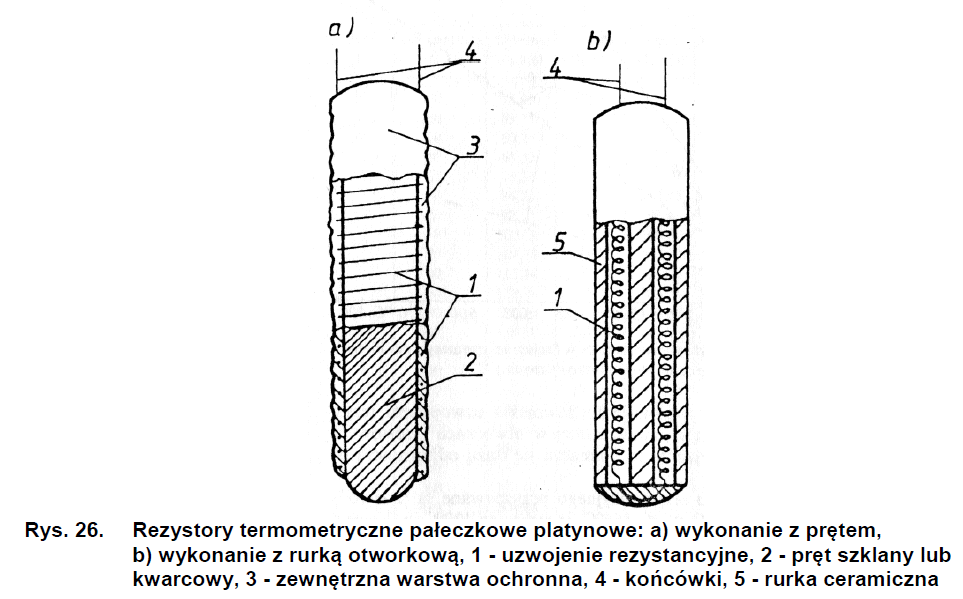 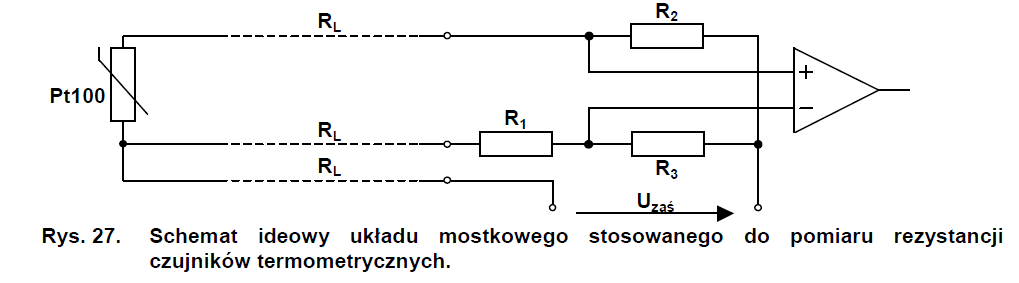 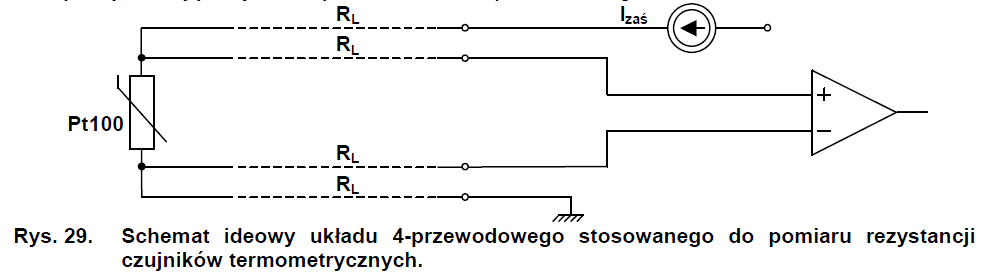 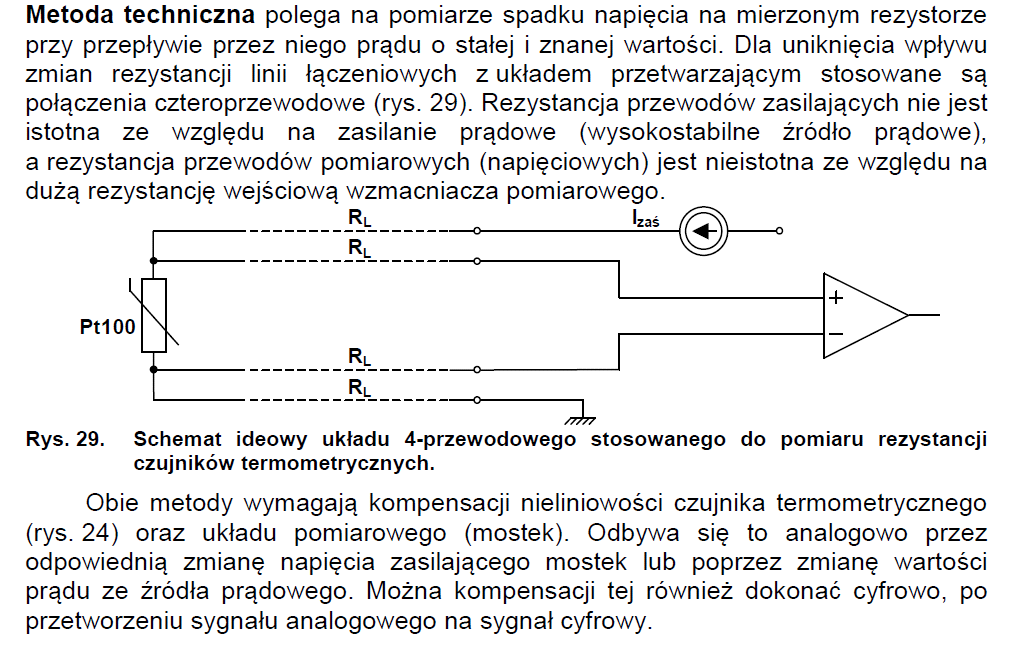 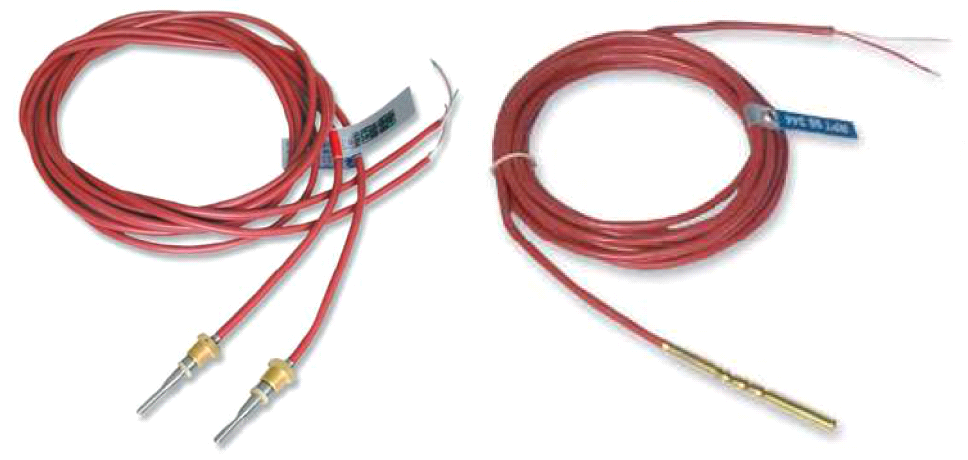 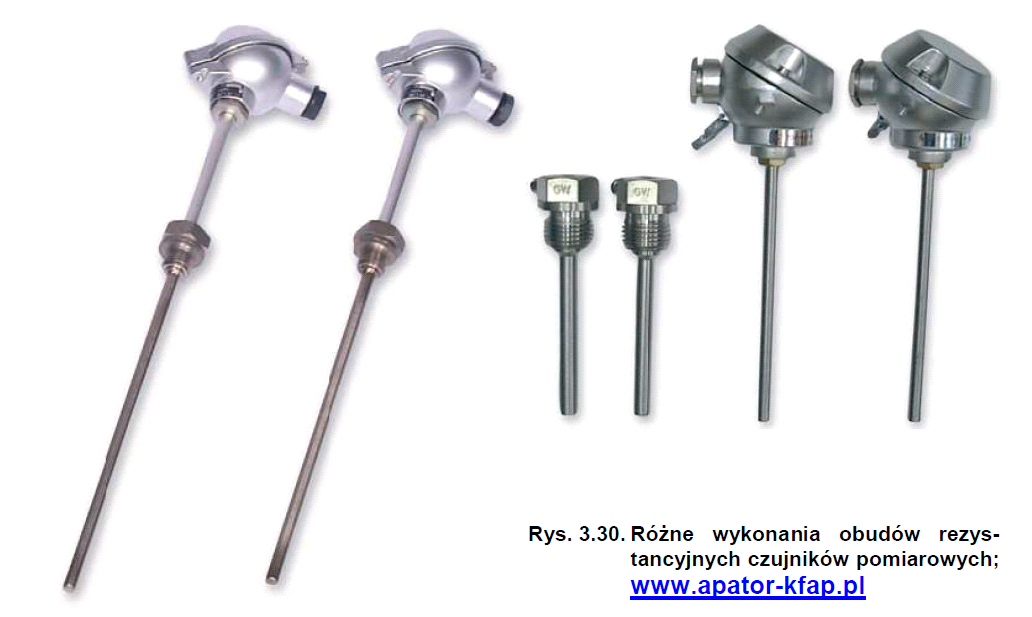 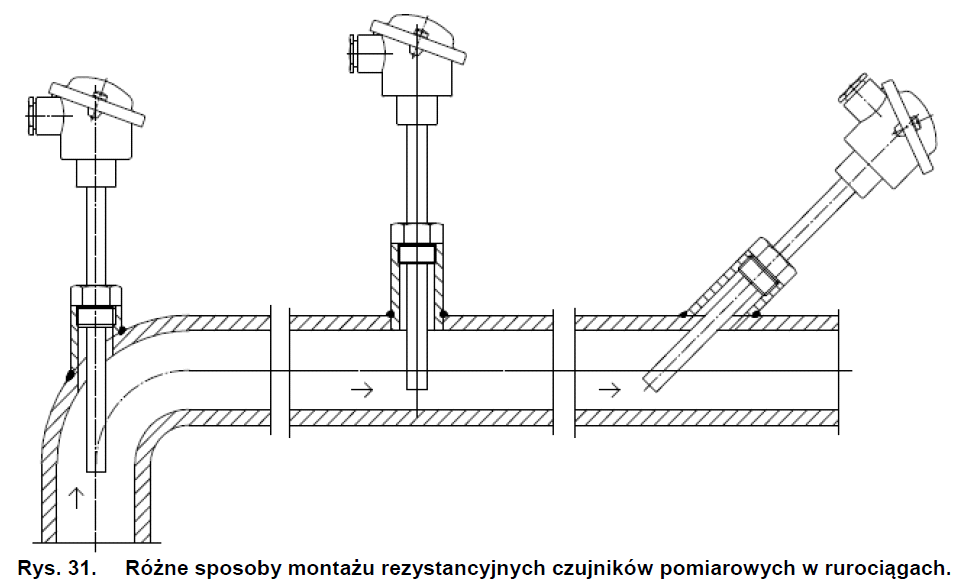